Проверь себя  64  –  Л.Н.Толстой     28  –  И.С. Тургенев30  –   И.А.Бунин           100 – М.Ю.Лермонтов
Х + 64 = 92                  500  - b   = 150                    640 : D = 80                 Z : 30 = 600 
    Z – 70 = 210                Z х 2 = 260               
                  (Х + 29) – 48 = 90
Тема урока: Корень. Решение составных уравнений.
Алгоритмрешения составных уравнений
Москва, 1829
… Москва – моя родина и всегда ею останется. Там я родился, там много страдал и там же был слишком счастлив!
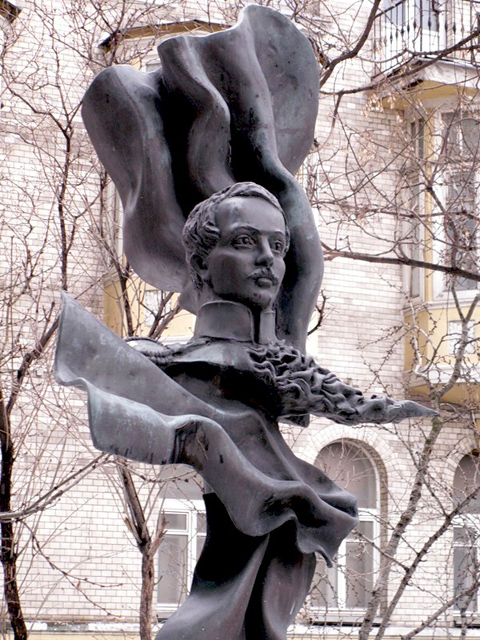 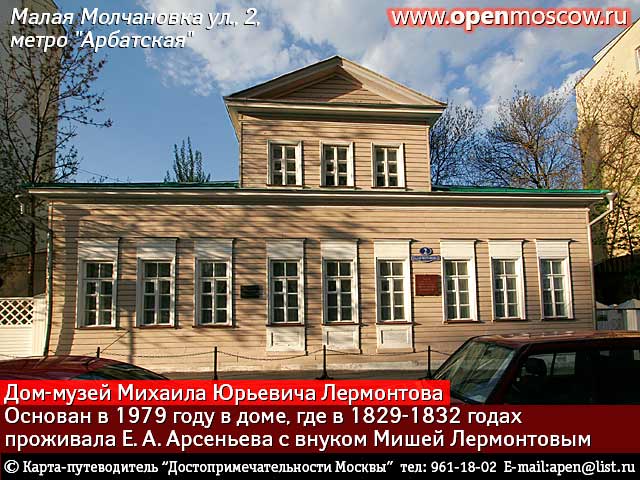 Около дома-музея 
М. Ю. Лермонтова, 
автор - А. Бурганов
Арбат.
Малая Молчановка, 2.
Дом-музей М. Ю. Лермонтова.